PHÒNG GIÁO DỤC VÀ ĐÀO TẠO QUẬN LONG BIÊN
TRƯỜNG MẦM NON THẠCH CẦU
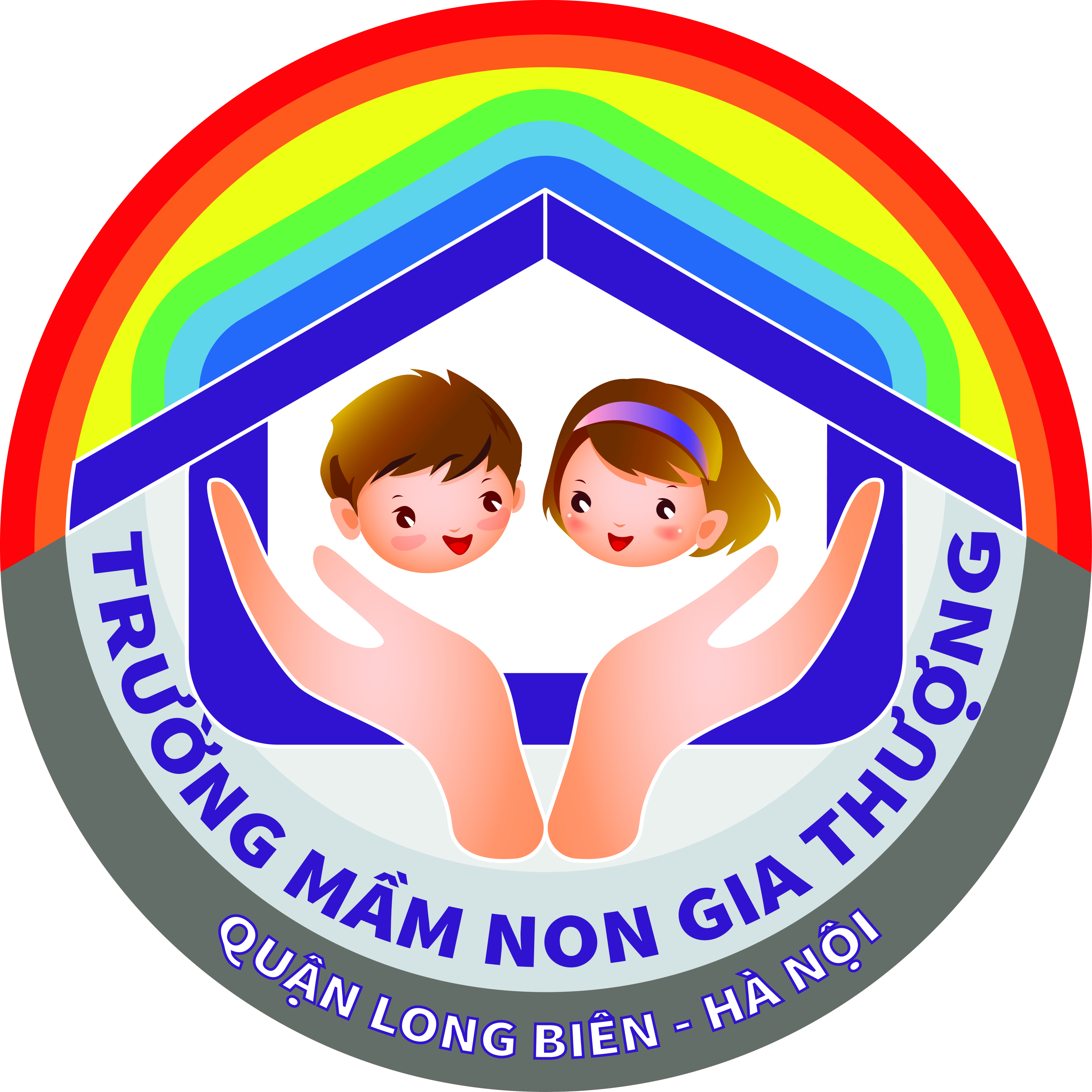 LĨNH VỰC PHÁT TRIỂN NGÔN NGỮ
Đề tài: Thơ “Con chuồn chuồn”
Đối tượng: 4 - 5 tuổi
Người dạy: Đào Thanh Thủy
Năm học: 2020 - 2021
I. Mục đích, yêu cầu
1. Kiến thức:
- Trẻ nhớ tên bài thơ, tên tác giả, đọc thuộc bài thơ và hiểu nội dung bài thơ
- Trẻ biết thêm 1 số đặc điểm của con chuồn chuồn
2. Kỹ năng:
- Rèn cho trẻ kỹ năng đọc diễn cảm, đọc đúng nhịp điệu của bài thơ
- Trẻ nói đủ câu, mạch lạc, rõ ý khi trả lời các câu hỏi của cô qua nội dung bài thơ.
3. Thái độ:
- Qua bài thơ trẻ biết yêu quý các loài động vật.
II. Chuẩn bị
Đồ dùng của cô
- Bảng tương tác, que chỉ
- Trang phục phù hợp
- Hình ảnh  bài thơ “Chuồn chuồn”
- Máy tính, máy chiếu, que chỉ
- Nhạc bài hát “Con chuồn chuồn”
2. Đồ dùng của trẻ
- Trang phục gọn gàng
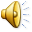 1.Ổn định, gây hứng thú
Trò chuyện về bức tranh con chuồn chuồn
2. Phương pháp hình thức tổ chức
Cô đọc lần 1: Kết hợp cử chỉ, điệu bộ

Con chuồn chuồn

Chiếc máy bay bé tẹo
Nhìn kĩ thật đáng yêu
Cánh mỏng hơn cả lụa
Bay không một tiếng kêu
Máy bay này mình xanh
Máy bay kia mình đỏ
Bay thấp rồi bay cao
Sân bay một lá lúa
Cô đọc thơ lần 2:
 kết hợp tranh minh họa
Chiếc máy bay bé tẹo
Nhìn kĩ thật đáng yêu
Cánh mỏng hơn cả lụa
Bay không một tiếng kêu
Máy bay này mình xanh
Máy bay kia mình đỏ
Bay thấp rồi bay cao
Sân bay một lá lúa
Đàm thoại, trích dẫn nội dung bài thơ
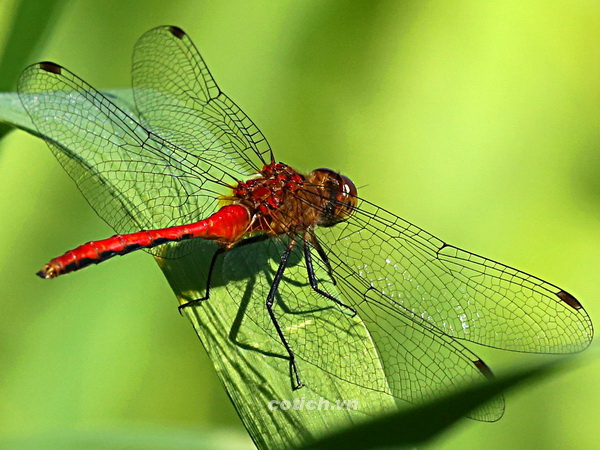 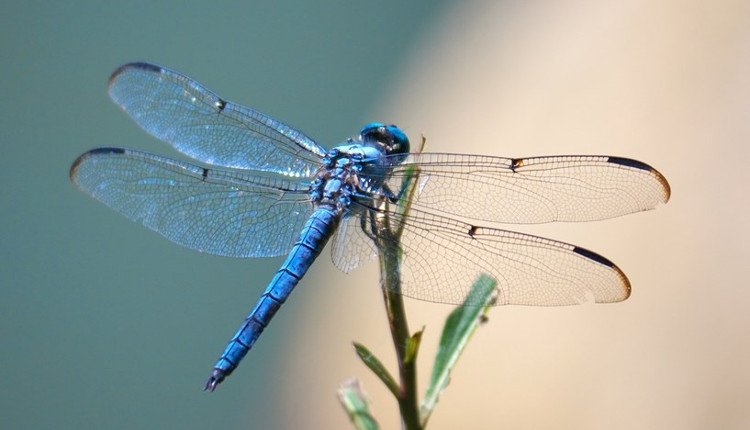 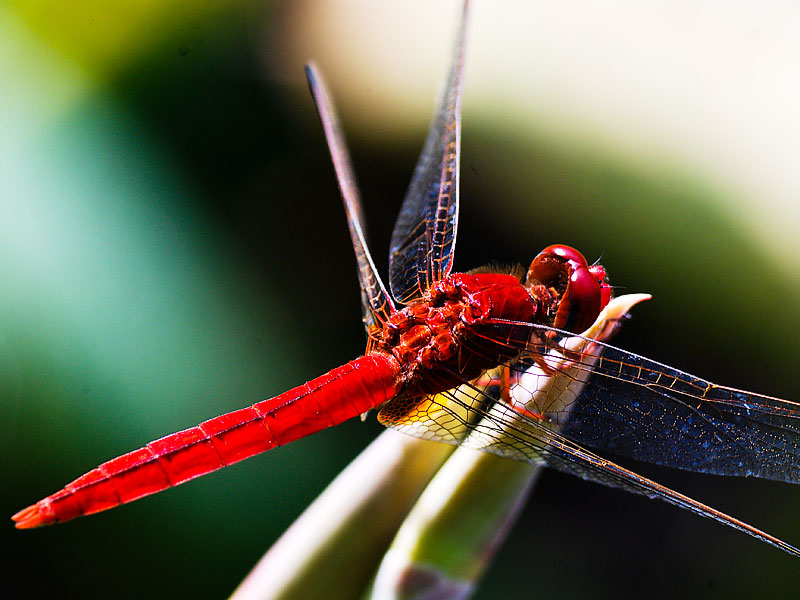 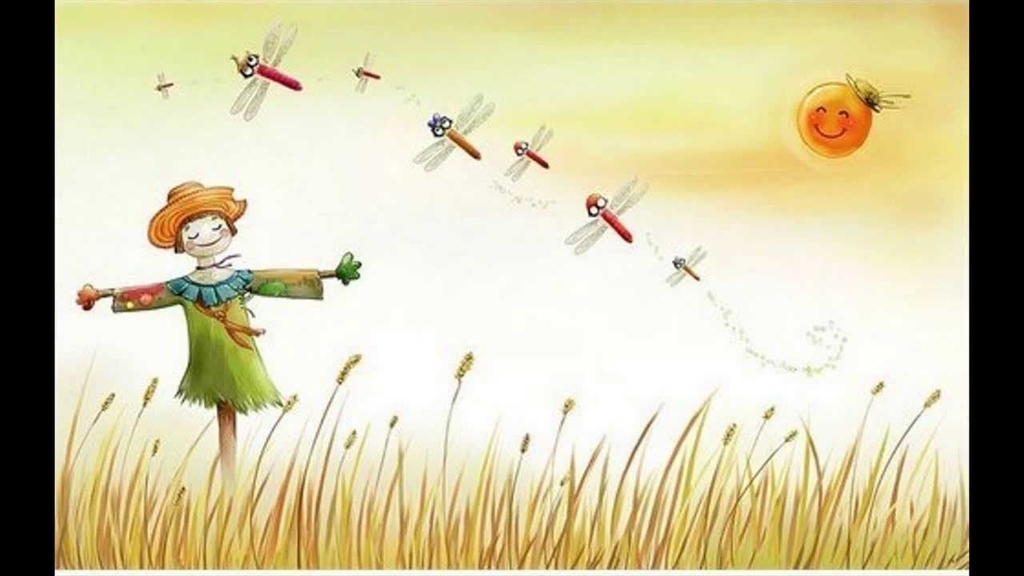 Mời cả lớp đọc 1- 2 lần
 Tổ, nhóm cá nhân đọc thơ
- Trẻ đọc lần 3 : Đọc theo hiệu lệnh của cô, cô đưa tay về phía nào thì phía đó đọc
3. Kết thúc:
Cô và trẻ cùng hát bài hát “Con chuồn chuồn
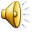 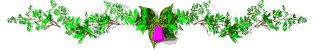 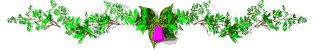 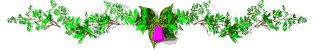 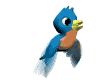 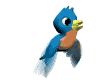 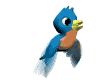 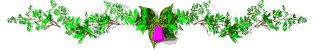 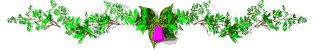 Chúc các cô và các con mạnh khỏe hạnh phúc.
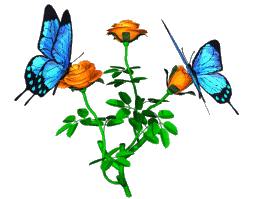 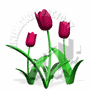 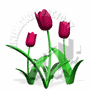 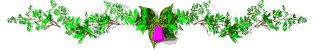 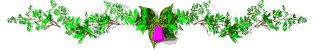 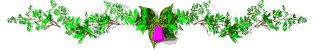 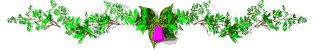 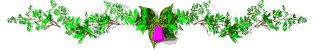 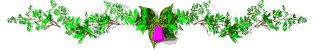